Herausforderungen beim Rechnungsabschluss und Etat-Controlling in Alma
Loreen Sommer (BSB)
1
Herausforderungen beim Rechnungsabschluss und Etatcontrolling in Alma
Probleme/Fragen an die Community
Abschluss von Fremdwährungsrechnungen
Management von Bestellbelastungen 


Abweichende Steuerberechnung in Alma 
Umgang mit Erwerbsteuerbuchungen von EU-Nettorechnungen
2
Herausforderungen beim Rechnungsabschluss und Etatcontrolling in Alma
Voraussetzungen an der BSB
Keine Anbindung von Alma an ein externes Finanzsystem (IHV)
Folgen: 
Doppelerfassung von Rechnungsdaten (Alma, IHV)
manueller Rechnungsabschluss in Alma
Nachführung von Steuerbuchungen, Devisenrückmeldungen und Korrekturen in Alma 
Probleme: Fehleranfälligkeit, Zeitaufwand, Differenzen 
Komplexe Haushaltsstruktur mit 430 Konten und Etats (Alma) 
Automatische Genehmigungsregel aktiv (Default Approval Rule = false)
3
Herausforderungen beim Rechnungsabschluss und Etatcontrolling in Alma
1. Abschluss von Fremdwährungsrechnungen
SISIS – bisheriges Vorgehen:
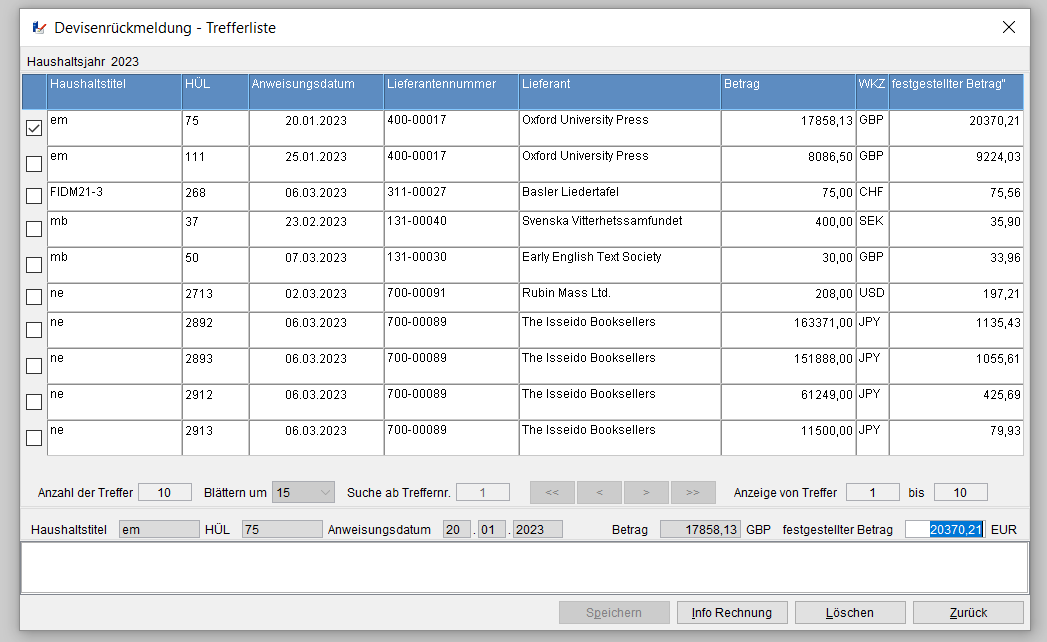 4
Herausforderungen beim Rechnungsabschluss und Etatcontrolling in Alma
1. Abschluss von Fremdwährungsrechnungen
Probleme in Alma 
Fehlender Sucheinstieg für Fremdwährungsrechnungen 
Keine Eingabe von Beträgen möglich 
Wechselkurs (Explicit Ratio) führt zu Differenzen 

Fragen:
Gibt es einen Weg, um Differenzen zu vermeiden? 
Wie werden Differenzen ausgeglichen?
Wie wird der Abgleich zwischen Bibliotheks- und Finanzsystem sichergestellt?
5
Herausforderungen beim Rechnungsabschluss und Etatcontrolling in Alma
2. Management von Bestellbelastungen
Probleme in Alma 
Bestellbelastungen haben sich durch Migration verdreifacht
Weiterer Anstieg um 500.000 EUR bei Test des Rollovers



Keine Etatplanung in Bezug auf 
Fortsetzungen und Subskriptionen möglich!
6
Herausforderungen beim Rechnungsabschluss und Etatcontrolling in Alma
2. Management von Bestellbelastungen
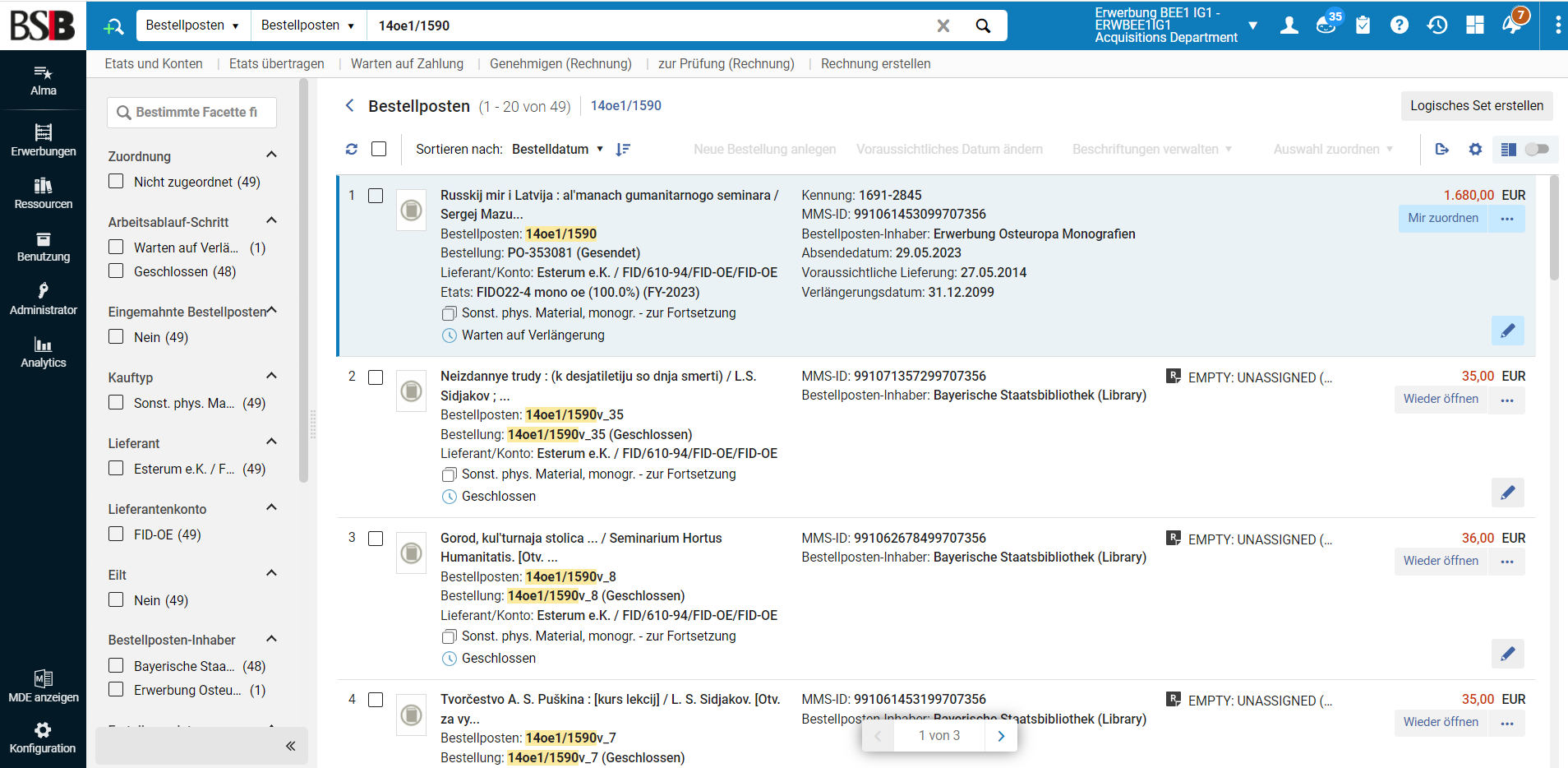 7
Herausforderungen beim Rechnungsabschluss und Etatcontrolling in Alma
2. Management von Bestellbelastungen
Bestellbelastung =
Listenpreis * Menge für Preisangabe
8
Herausforderungen beim Rechnungsabschluss und Etatcontrolling in Alma
2. Management von Bestellbelastungen
Fragen
Welche regelmäßigen Jobs oder Verfahren werden zur Korrektur von Bestellbelastungen genutzt (z.B. ‚Vorhandene Bestellbelastung freigeben‘)?
Welche Routinen haben sich diesbezüglich etabliert und welche Vorgaben gelten (z.B. Korrigieren/Schließen von Bestellposten, Rechnungsbearbeitung)?
Welche Einstellungen werden für Fortsetzungsbestellungen verwendet? (Preis, ‚Menge für Preisangabe, Option ‚Nettopreis entsprechend der Exemplarmenge aktualisieren‘)
Welche Einstellungen werden für den POL-Rollover genutzt (new encumbrance calculation, FPC factor)?
9
Herausforderungen beim Rechnungsabschluss und Etatcontrolling in Alma
Weitere Fragen
10
Herausforderungen beim Rechnungsabschluss und Etatcontrolling in Alma
3. Abweichende Steuerberechnung in Alma
Anwendungsfall: 
Lieferanten, die nur ausgewählte Rechnungsposten besteuern
Lieferanten aus der EU, die Bruttorechnungen ausstellen
Problem:
Nutzung des MwSt-Typs „Ausschließlich“ oder „Zeile ausschließlich“ führt zu Differenzen, die den Rechnungsabschluss verhindern: ‚Gesamtbetrag‘ der Rechnung und ‚Gesamter Rechnungspostenbetrag‘ stimmen nicht überein
Frage: 
Welche  Lösungen wurden gefunden, um in Alma mit Steuerdifferenzen und abweichenden Beträgen umzugehen?
11
Herausforderungen beim Rechnungsabschluss und Etatcontrolling in Alma
4. Umgang mit Erwerbsteuerbuchungen
Frage: 
Wie gehen andere Bibliotheken bei Erwerbsteuerbuchungen von EU-Nettorechnungen vor? 
Lernprozess an der BSB: 
Option ‚behördlicher Lieferant‘ (Governmental Vendor) kann nicht genutzt werden 
Option MwSt-Typ ‚Ausschließlich‘ kann nicht genutzt werden 
Vorgehen aktuell: 
Etatbezogene (statt rechnungsbezogene) Nachbuchung der Erwerbsteuer, gesammelt am Monatsende 
Erstellen einer separaten Steuerrechnung in Alma (Lieferant = Finanzamt), ohne Verknüpfung mit POL
12
Herausforderungen beim Rechnungsabschluss und Etatcontrolling in Alma
Vielen Dank für Ihre Unterstützung!
13
Herausforderungen beim Rechnungsabschluss und Etatcontrolling in Alma